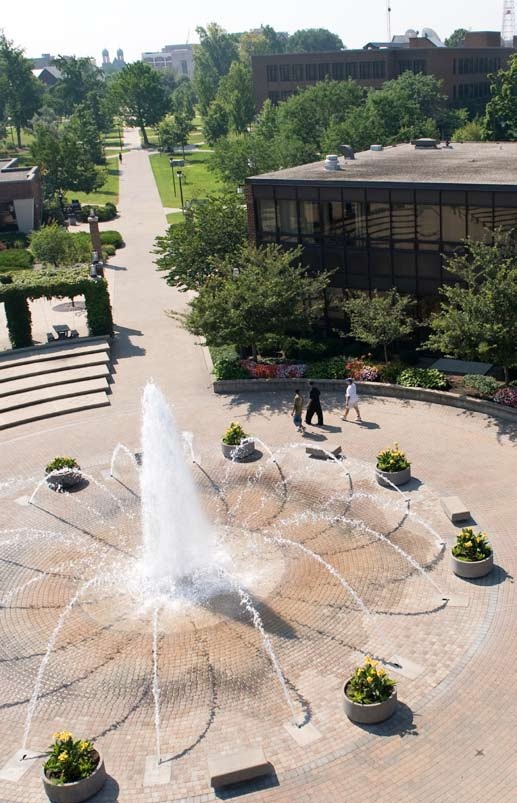 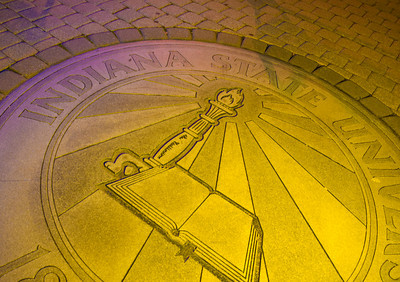 The Pathway to Success
Goal 6 – Initiative 1
Enhancing the Quality of Life of Faculty and Staff
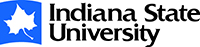 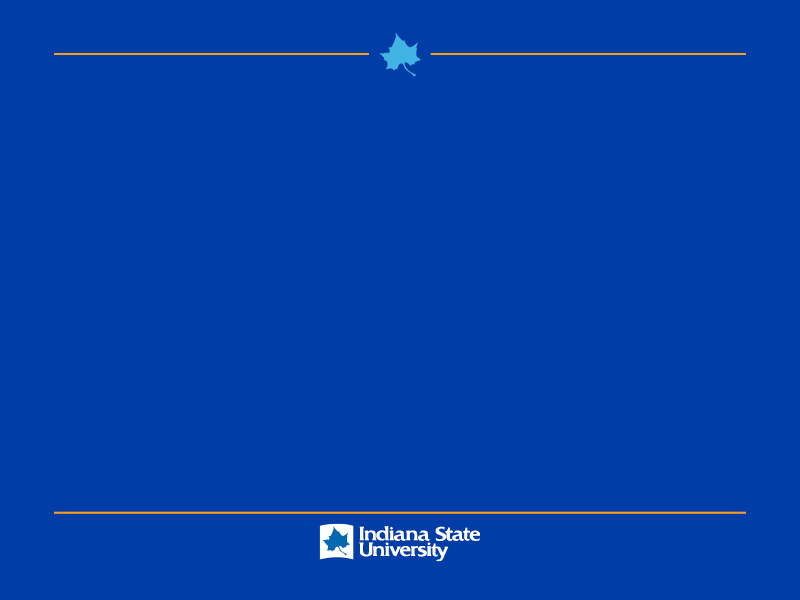 Overview of Accomplishments
Data Analysis – Faculty 
Satisfaction
Personal and Family Policies
Interdisciplinary Work
Senior Leadership
Dissatisfaction
Workload
Collaboration
Mentoring
Promotion
Collegiality
Appreciation/Recognition
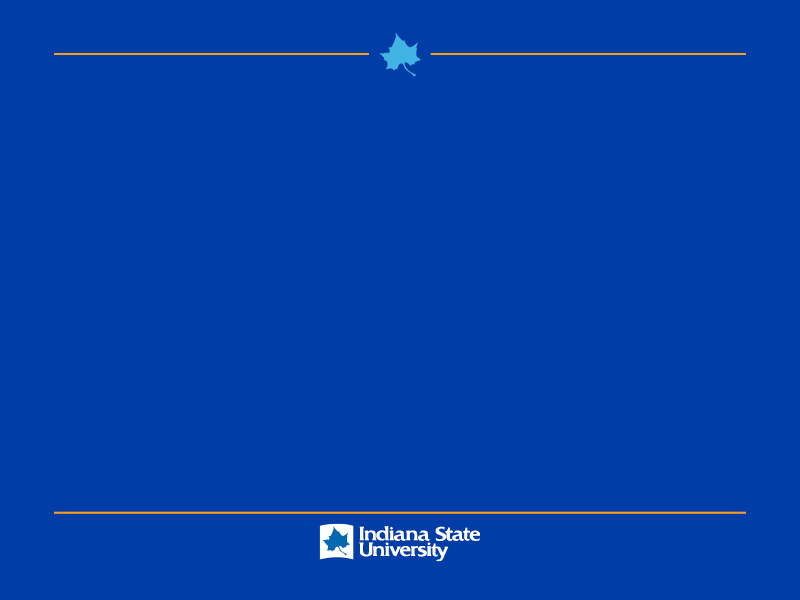 Overview of Accomplishments
Data Analysis – Staff 
General Satisfaction
Gender Disparities
Ethnicity Disparities
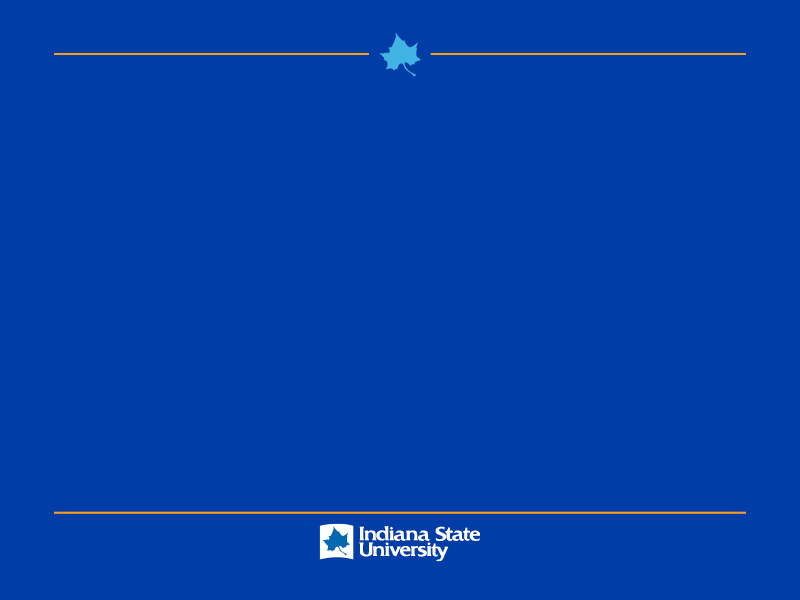 Action Plan
Data was used to assist in the work of the Department Success Taskforce and Faculty Senate regarding 
Collaborative Team Teaching Program (FCTE)
Advanced Faculty Mentoring Program (FCTE)
Proposed two new faculty awards
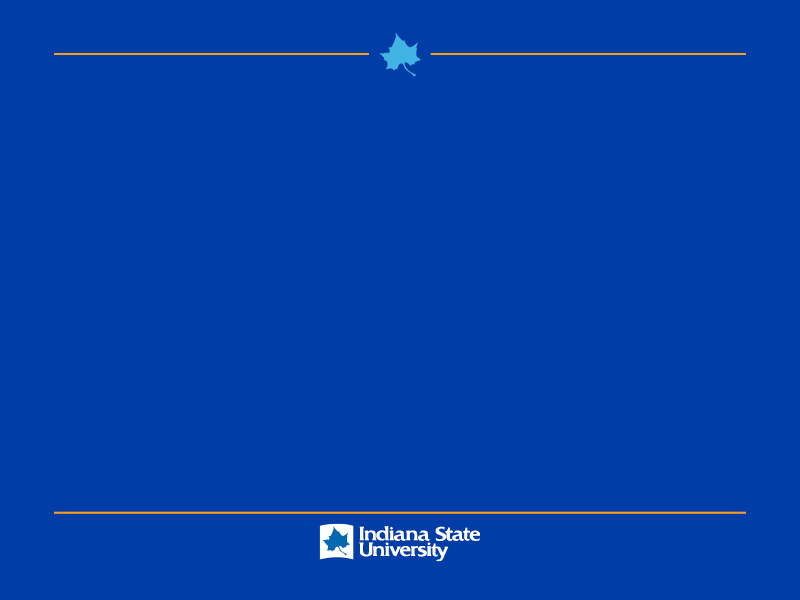 Benchmarks
Must establish new objectives to evaluate initiative
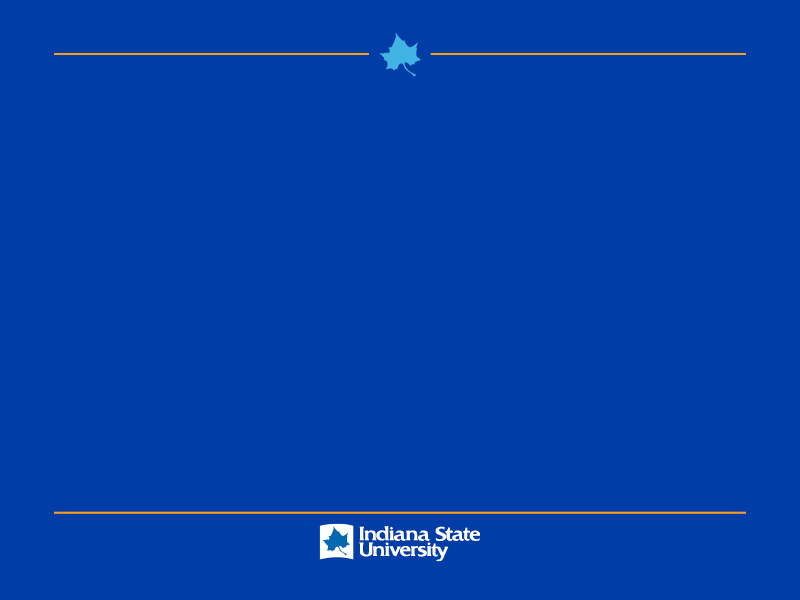 Missed Opportunities
Faculty and staff involvement in data report out/discussion

Staff action plan
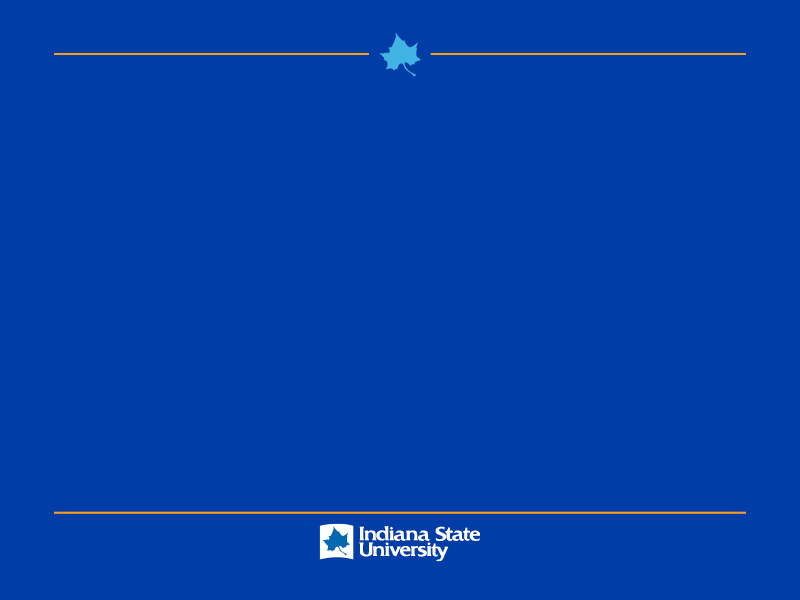 New Points of Emphasis
Investigating models for Faculty/Staff resources related to resolving work-related problems
Developing campus wide collegiality and civility initiatives
Identifying support models for pre-tenure or early-career faculty
Investigating hiring/recruitment practices
Developing social programming
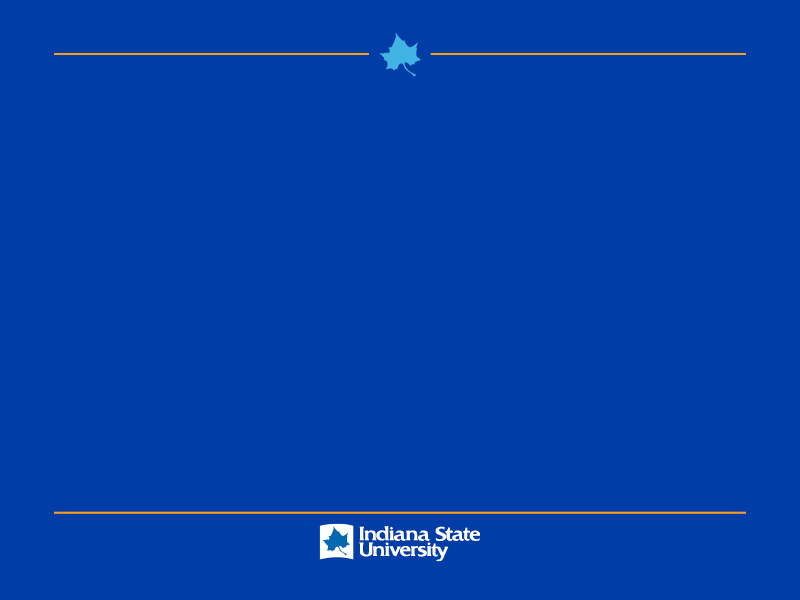 Opportunities for Collaborations
Continuing relationships with New Faculty Orientation to support pre-tenure and early-career faculty
Establishing relationships with Chair’s Council and Human Resources regarding hiring practices
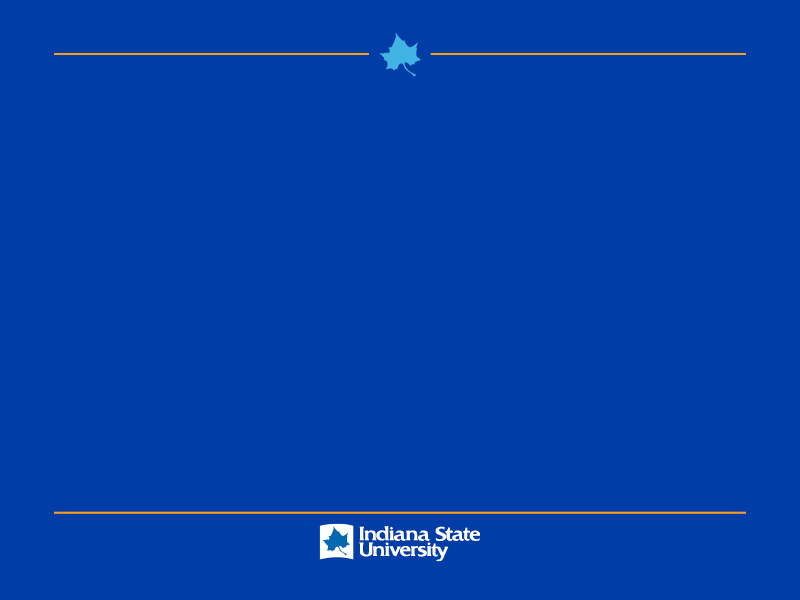 Foreseeable Roadblocks
Committee membership

Understanding of collegiality and civility concepts (outside the context of policy)
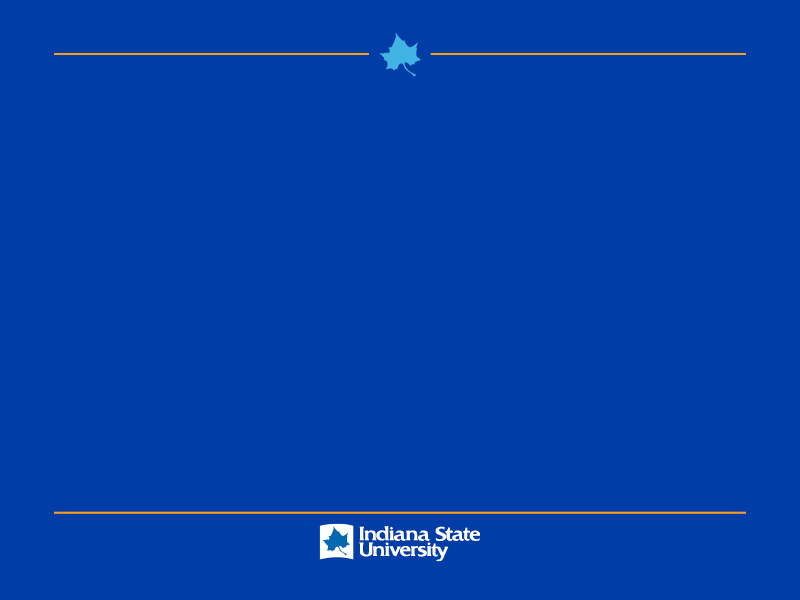 Looking Ahead - Recommendations
Reinvigorate committee membership

Continue collaborations

Support activities that are now institutionalized
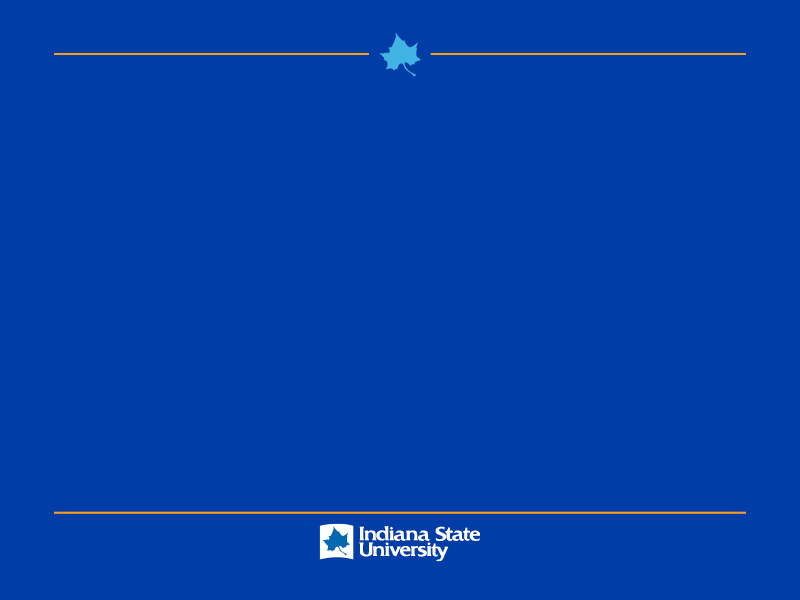 Questions?
Enhancing the Quality of Life of Faculty and Staff 
Lindsey E. Eberman
Lindsey.Eberman@indstate.edu